TRƯỜNG Thpt ngô lê tân

 CHÀO MỪNG 
CÁC EM ĐẾN VỚI TIẾT HỌC hôm nay.
LỚP: 10A6
GV giảng dạy: PHAN THỊ LOAN
BÀI 5: NGHỆ THUẬT TRUYỀN THỐNG
	           (CHÈO/TUỒNG) 
Tiết 42,43: THỊ MẦU LÊN CHÙA 
            (Trích Quan Âm Thị Kính)
HOẠT ĐỘNG 1:KHỞI ĐỘNG
Em có nhận xét gì về nhân vật Thị Mầu?
HOẠT ĐỘNG 2:HÌNH THÀNH KIẾN THỨC
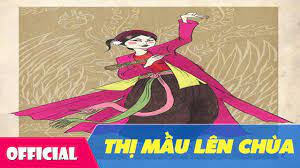 Hoàn thành các Phiếu học tập 01, 02 ở nhà
Mai Thị Minh Thanh 0981727377 THPT Trưng Vương- Quy Nhơn
I. TÌM HIỂU CHUNG
1. Nghệ thuật chèo và kịch bản chèo
Em đã từng xem biểu diễn chèo cổ chưa? Đó là vở chèo cổ nào? Em xem trực tiếp hay xem qua TV/Youtube?.
Chỉ ra ít nhất 02 nét khác biệt của nghệ thuật chèo cổ với các bộ môn nghệ thuật khác mà em nhận thấy khi xem
Thảo luận cặp đôi: Hoàn thành Phiếu học tập 01.
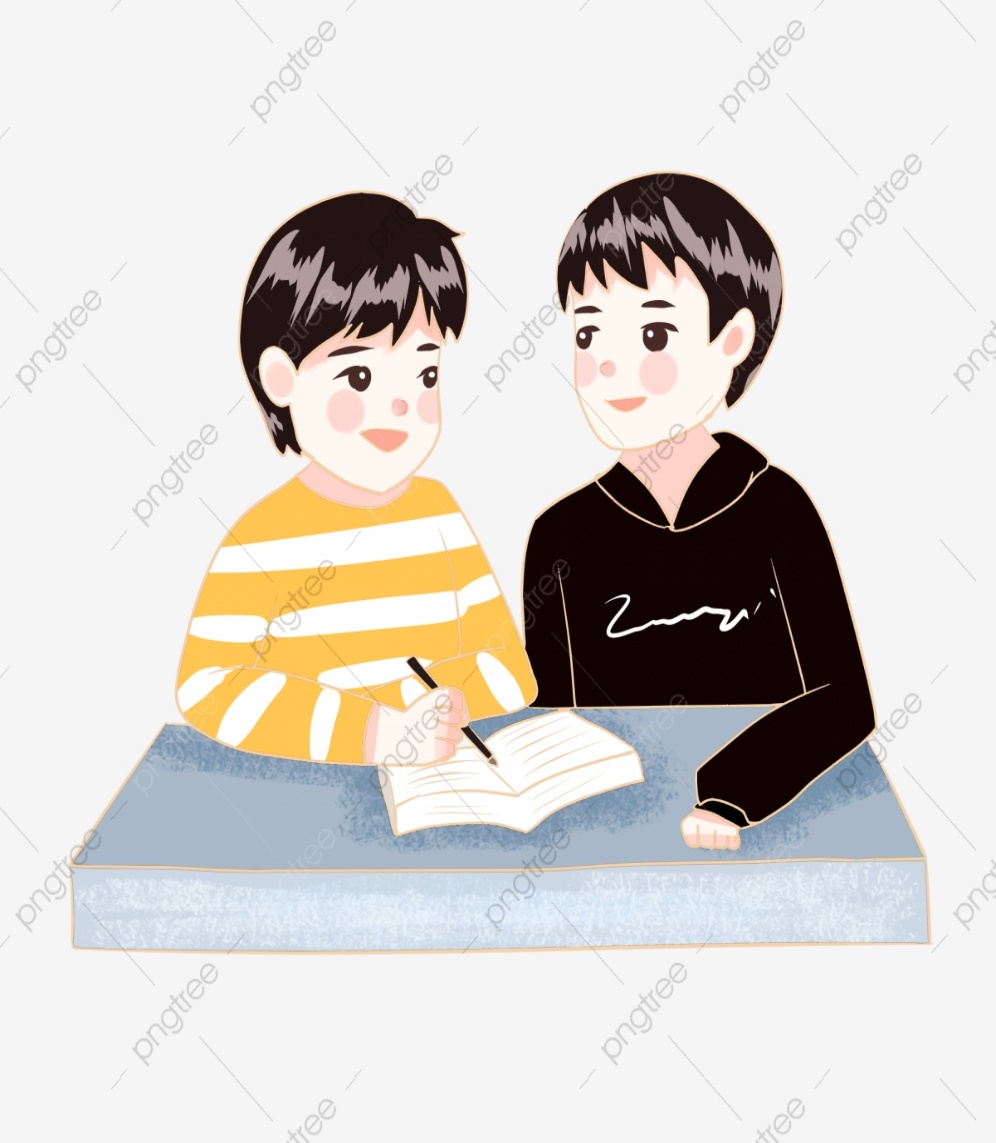 Tìm hiểu về nghệ thuật chèo cổ và kịch bản chèo cổ (đã chuẩn bị ở nhà, dựa vào phần Tri thức Ngữ văn – SGK / Tr 109)
1.1. Thế nào là nghệ thuật chèo cổ?
- Chèo cổ (chèo sân đình/chèo truyền thống) là loại hình nghệ thuật tổng hợp, kết hợp hài hoà nhiều chất liệu: dân ca, múa dân gian và các loại hình nghệ thuật dân gian khác ở vùng đồng bằng Bắc Bộ.
- Chèo được xem là một hình thức kể chuyện bằng sân khấu, lấy sân khấu và diễn viên làm phương tiện giao lưu với công chúng (không có người kể chuyện như trong truyện).
1.2. Phân biệt kịch bản chèo và sân khấu chèo
- Sân khấu chèo là sự hiện thực hoá kịch bản chèo thông qua hoạt động biểu diễn, được tiếp nhận bằng hình thức xem và nghe.
- Kịch bản chèo là văn bản văn học, được tiếp nhận thông qua hình thức đọc.
    Kịch bản chèo có cốt truyện, nhân vật kèm lời thoại và các chỉ dẫn về bối cảnh, trang phục, hoạt động trên sân khấu,…
1.3. Đặc điểm của nghệ thuật chèo cổ
- Đề tài: Thường xoay quanh các vấn đề giáo dục nhân cách sống, cách ứng xử giữa người với người theo quan niệm đạo lí dân gian hoặc tư tưởng Nho giáo.
- Tích truyện (cốt truyện): thường được xây dựng từ các nhân vật, hành động, sự việc có sẵn trong kho tàng truyện cổ dân gian hoặc trong dã sử. Từ các tích truyện này, các tác giả (thường là nho sĩ) viết thành kịch bản chèo để truyền bá tư tưởng Nho giáo cùng những khát khao nhân bản của con người.
1.3. Đặc điểm của nghệ thuật chèo cổ
- Nhân vật: Thường mang tính ước lệ với tính cách không đổi, bao gồm các loại hình nhân vật phổ biến sau:
+ Kép (nam chính): thường là các sĩ tử chân chính, hiếu học.
+ Đào (nữ chính): gồm đào thương – đào lệch / đào lẳng – đào pha
+ Mụ (nhân vật nữ lớn tuổi)
+ Hề: nhân vật hài hước, gây cười.
+ Lão (nhân vật nam lớn tuổi)
1.3. Đặc điểm của nghệ thuật chèo cổ
- Cấu trúc: Bao gồm nhiều màn và cảnh tạo nên các giai đoạn của cốt truyện (khai mở, thắt nút, đỉnh điểm, mở nút); mỗi màn và cảnh diễn ra trong không gian và thời gian khác nhau.
- Lời thoại: 
+ Lời thoại đảm nhận mọi vai trò: dẫn dắt xung đột, diễn tả hành động, khắc hoạ nhân vật, bối cảnh (không gian, thời gian), đồng thời gián tiếp thể hiện tình cảm của tác giả.
+ Bao gồm lời thoại của nhân vật (đối thoại, độc thoại, bàng thoại) và tiếng đế.
1.4. Những vở chèo cổ đặc sắc
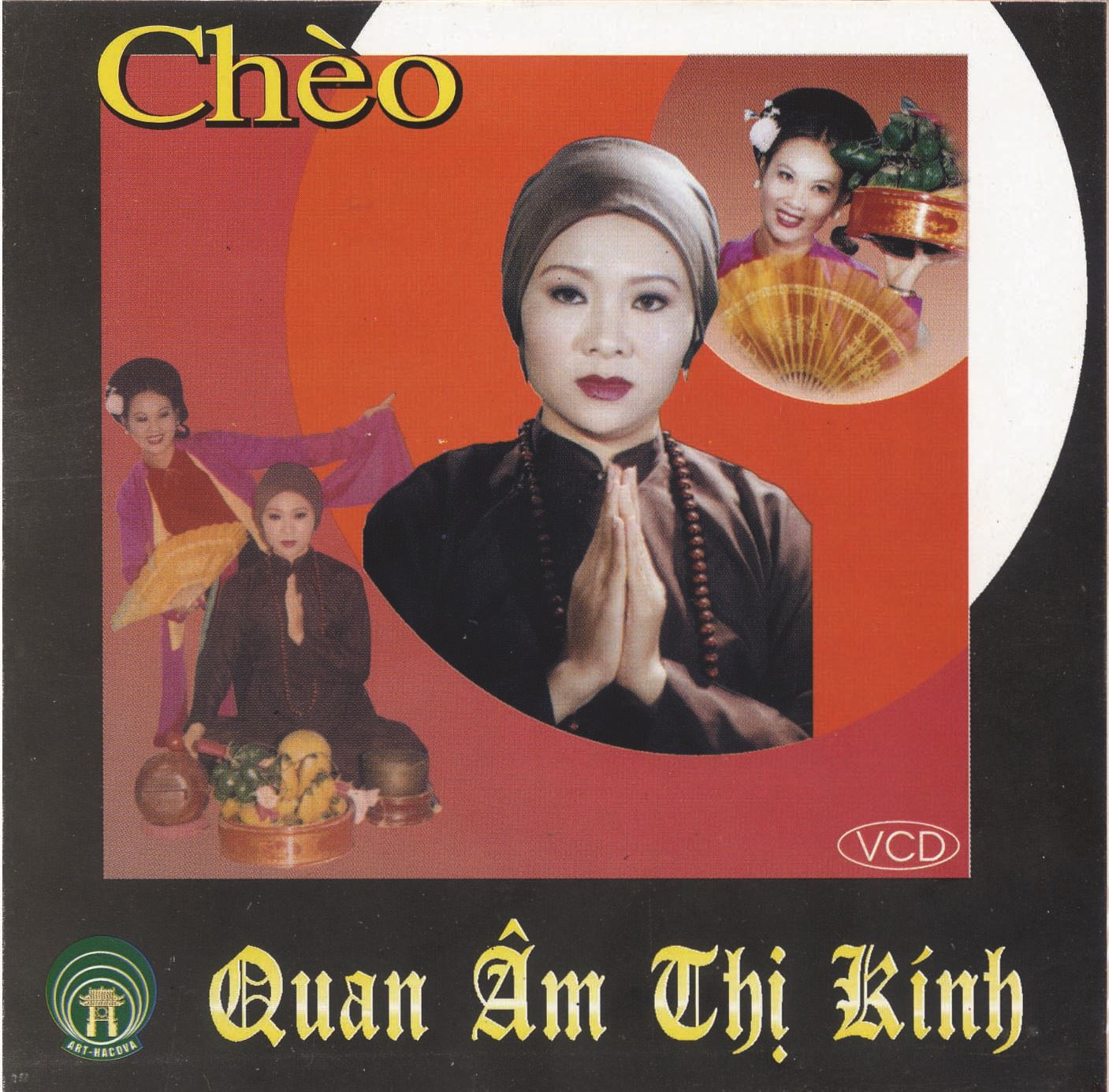 1.4. Những vở chèo cổ đặc sắc
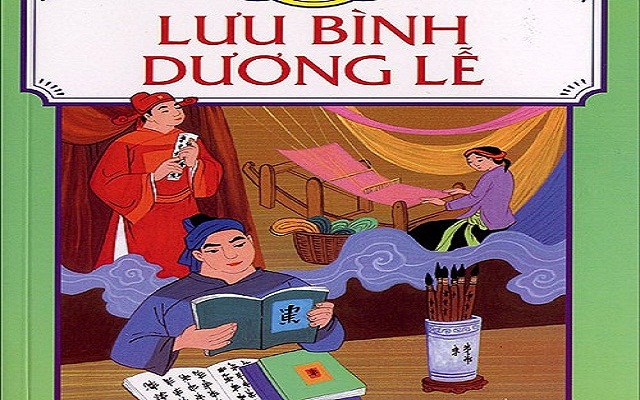 1.4. Những vở chèo cổ đặc sắc
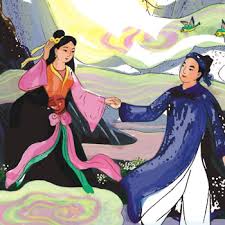 Từ thức
2. Vở chèo Quan Âm Thị Kính
Dựa vào sự chuẩn bị ở nhà, hãy nêu những hiểu biết của em về vở chèo Quan Âm Thị Kính
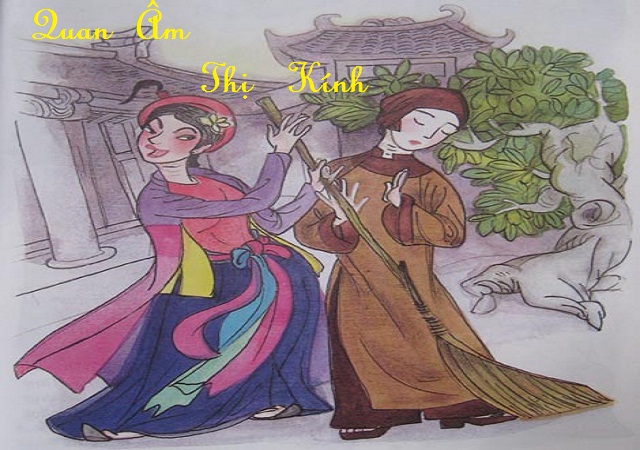 2. Vở chèo Quan Âm Thị Kính
Vị trí: Là một trong những vở chèo cổ đầu tiên của nghệ thuật sân khấu chèo Việt Nam.
Tóm tắt: SGK/ Tr 112
Giá trị nội dung
- Vở chèo đã thể hiện được những phẩm chất tốt đẹp cùng nỗi oan bi thảm, bế tắc của người phụ nữ và những đối lập giai cấp thông qua xung đột gia đình, hôn nhân trong xã hội phong kiến.
- Vở chèo còn vạch trần mặt tối của xã hội phong kiến, một xã hội nam quyền mà ở đó người phụ nữ đáng thương hay những người thuộc tầng lớp thấp của xã hội không hề được tôn trọng và có tiếng nói cho riêng mình
3. Văn bản “Thị Mầu lên chùa”
Tìm hiểu khái quát văn bản
Đọc văn bản
Thảo luận cặp đôi, trả lời phần tìm hiểu về văn bản ở Phiếu học tập số 02
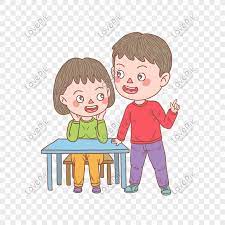 - Nhan đề đoạn trích và hình ảnh trong SGK gợi cho em ấn tượng thế nào về nhân vật các nhân vật. Dự đoán về tính cách, thái độ của các nhân vật.
-  Đoạn trích có những nhân vật nào? Các nhân vật được thể hiện qua những phương tiện gì?
- Văn bản kể lại sự việc gì và diễn biến của sự việc đó như thế nào?
- Nêu bối cảnh của đoạn trích
3. Văn bản “Thị Mầu lên chùa”
a. Đọc và tìm hiểu chú thích, từ
-Từ khó.
- Chú thích: HS theo dõi các chú thích ở SGK
- Đọc: chú ý các chỉ dẫn in nghiêng trong ngoặc đơn.
b. Hình thức văn bản
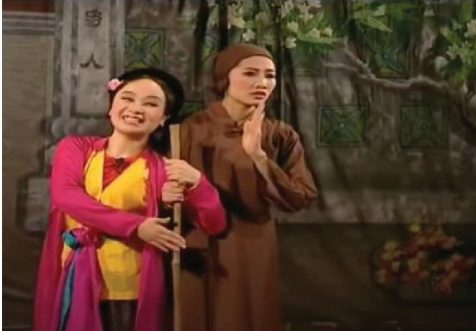 Bối cảnh đoạn trích
Sau khi bị đổ oan hại chồng, Thị Kính bị đuổi về nhà bố đẻ. Thị Kính giả trai, đến tu ở một ngôi chùa. Thị Mầu, con gái phú ông lên chùa dâng lễ, nhìn thấy Kính Tâm đã siêu lòng, buông lời ve vãn Tiểu Kính.
b. Hình thức văn bản
Nhân vật: Thị Mầu – Kính Tâm
Sự việc chính: 
Thị Mầu lên chùa ve vãn tiểu Kính Tâm.
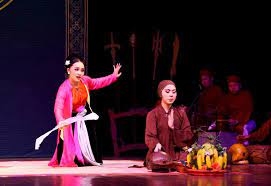 II. KHÁM PHÁ VĂN BẢN
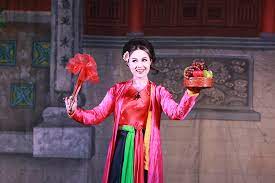 1. Nhân vật Thị Mầu
Thảo luận theo kĩ thuật mảnh ghép
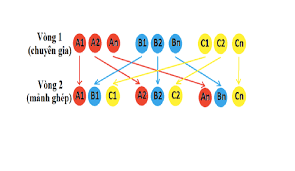 VÒNG 1: Nhóm chuyên gia:
Nhóm 1, 2: Phân tích ngôn ngữ của Thị Mầu trong lời hát và xưng danh, ngôn ngữ để bày tỏ tình cảm với Tiểu Kính (chú ý lời đối thoại, độc thoại và bàng thoại)
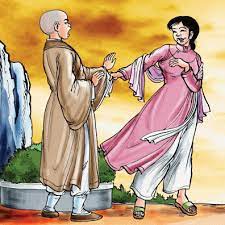 Hoàn thành Phiếu học tập
Nhóm 3, 4: Phân tích hành động của Thị Mầu để bày tỏ tình cảm với Tiểu Kính
VÒNG 2: Nhóm mảnh ghép:
Chuyển nhóm tạo thành mảnh ghép mới.
- Thành viên các nhóm mới chia sẻ kết quả đã thảo luận ở vòng 1.
- Nhóm mảnh ghép thảo luận câu hỏi sau:
1. Nhân vật Thị Mầu
a) Lời hát và xưng danh
Tên: 
Thị Mầu
- Xuất thân: con gái phú ông
- Mọi người lên chùa dâng lễ mười tư, rằm; còn Thị Mầu lên chùa từ mười ba.
b) Ngôn ngữ và hành động của Thị Mầu để tỏ bày tình cảm với chú tiểu:
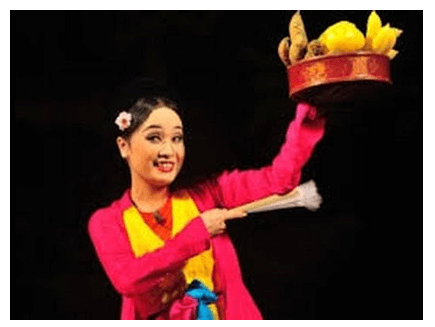 Ngôn ngữ
=> Nhận xét:
- Các lời thoại  cho thấy tính cách của Thị Mầu: phóng khoáng, táo bạo, lẳng lơ, khác hẳn với hình ảnh của người phụ nữ truyền thống.
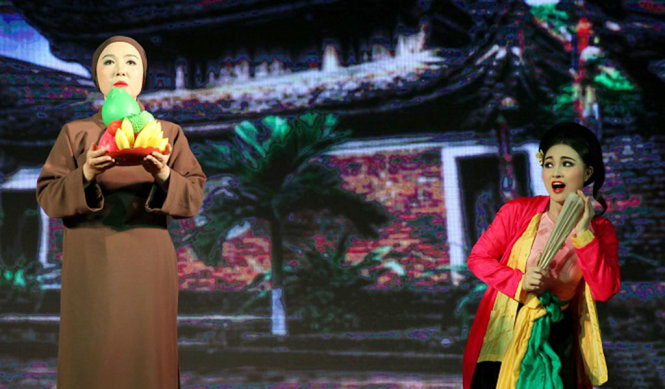 => Nhận xét:
- Các lời thoại cho thấy diễn biến tình cảm, cảm xúc của nhân vật Thị Mầu trong đoạn trích:
+ Ở đầu văn bản (trước khi gặp Thị Kính): Tươi vui, háo hức
+ Ở cuối văn bản (Thị Kính càng tỏ ra kín đáo, đoan chính thì Thị Mầu càng tỏ ra táo tợn): tỏ tình liều lĩnh, bất chấp mọi sự dèm pha.
+ Ở giữa văn bản (gặp và tán tỉnh Thị Kính): ngây ngất trước vẻ đẹp của Tiểu Kính, tha thiết mong được đáp lại tình yêu.
Hành động
+ Khen chú tiểu đẹp như sao băng, dùng lời lẽ ngọt ngào để tán tỉnh, ve vãn chú tiểu khiến Tiểu Kính bỏ chạy vào trong.
+ Táo bạo hơn, Thị Mầu còn đợi cơ hội Tiểu Kính ra cất mõ đã xông tới nắm tay Tiểu Kính, đòi quét chùa thay Tiểu Kính, lại còn mời mọc chú tiểu ăn giầu cùng.
c) Tiếng đế và lời đáp của 
Thị Mầu
Nhận xét
- Nhân vật Thị Mầu tuy được xây dựng là vai nữ lệch, nhân vật phản diện vốn tính lẳng lơ (lên chùa đi lễ thấy chú tiểu đẹp thì mê, mà mê thì ghẹo, mà ghẹo thì ghẹo tới nơi tới chốn). Nhưng tác giả dân gian vẫn dành cho nhân vật niềm cảm thương, đồng cảm với khát vọng yêu đương tự do - quyền chính đáng của con người, trong đó có người phụ nữ.
Nhận xét
Đã không có “xiềng xích” nào “khóa nổi” trái tim nổi loạn của Thị Mầu. Chính sự nổi loạn bất chấp “xiềng xích được sơn phết màu đạo đức” đã góp phần làm cho Thị Mầu sống mãi tới ngày nay.
- Trong đoạn trích “Thị Mầu lên chùa”, Thị Mầu đã dám đi ngược lại quan điểm lễ giáo phong kiến, đã chủ động “cọc đi tìm trâu”, dám dũng cảm tỏ bày tình cảm của mình, khao khát được mong đáp lại.
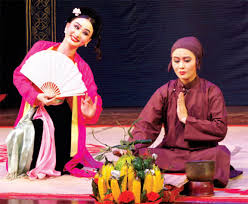 2. Nhân vật Kính Tâm
Thảo luận theo bàn
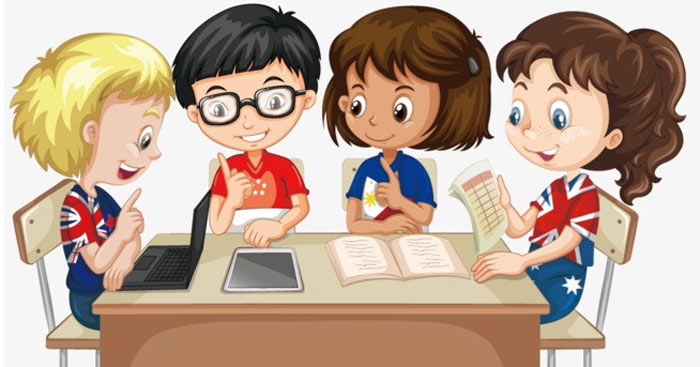 ? Chỉ ra các ngôn ngữ và hành động của Kính Tâm trong đoạn trích
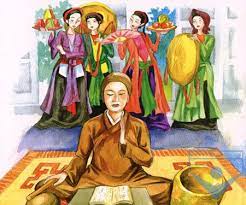 ? Qua ngôn ngữ và hành động đó, em có nhận xét gì về nhân vật này?
?Ứng xử của nhân vật Kính Tâm thể hiện quan niệm gì của tác giả dân gian? Quan niệm đó trong xã hội ngày nay có còn giữ nguyên giá trị?
Ngôn ngữ của Kính Tâm
Hành động của Kính Tâm
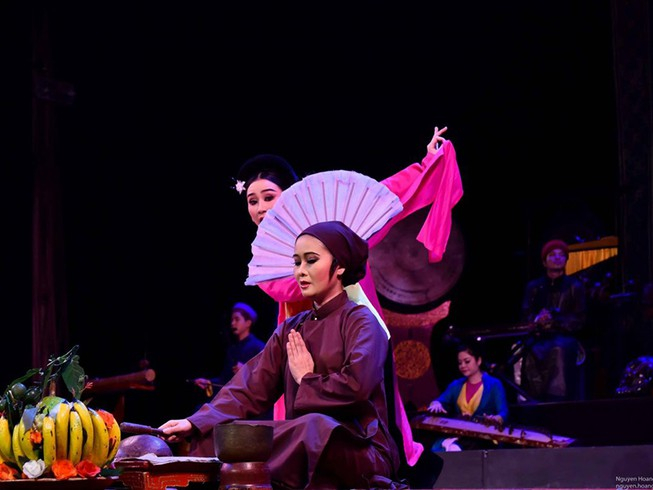 - Liên tục tụng kinh niệm phật và gõ mõ đều đều.
- Tìm cách bỏ chạy để lẩn tránh Thị Mầu.
Nhận xét
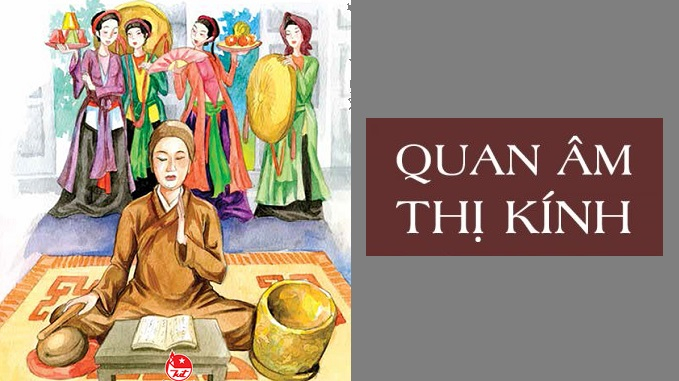 - Nhân vật Thị Kính được tác giả dân gian xây dựng là nhân vật nữ chính với lời nói và hành động thể hiện sự đoan trang, đúng mực và có phần cam chịu, bị động.
Nhận xét
- Nhận xét về cách ứng xử của Thị Kính: Thị Kính không thể nói rõ cho Thị Mầu biết thân phận giả trai của mình. Tuy nhiên, Thị Kính không hề tỏ ra khinh bỉ, phũ phàng đối với Thị Mầu mà chỉ tìm cách tự vệ nhẹ nhàng, kín đáo. Đây là cách ứng xử nhân văn của Thị Kính, thể hiện sự bao dung, mực thước của Thị Kính.
- Trong đoạn trích “Thị Mầu lên chùa”, tác giả dân gian xây dựng hai nhân vật Thị Mầu và Tiểu Kính là hai tính cách khác nhau, hai tâm trạng khác nhau, hai nỗi niềm.
3. Ý nghĩa văn bản
-  Đoạn trích thể hiện thái độ và cách đánh giá như thế nào của các tác giả dân gian đối với các nhân vật?
- Hãy rút ra ý nghĩa tư tưởng của đoạn trích.
3. Ý nghĩa văn bản
Đoạn trích “Thị Mầu lên chùa” thể hiện tinh thần nhân đạo sâu sắc:
- Đồng cảm với khát vọng tình yêu tự do vượt lên trên lễ giáo phong kiến của người phụ nữ.
    Tuy cả vở chèo Quan Âm Thị Kính, tác giả dân gian đã phê phán với người phụ nữ kém đạo đức như Thị Mầu nhưng người đọc vẫn thoáng thấy chút xót thương của tác giả dân gian dành cho số phận của Thị Mầu vì Thị Mầu cũng chỉ là nạn nhân của chế độ phong kiến.
- Đề cao, ca ngợi những người phụ nữ có nhân cách, phẩm chất hoàn thiện, đại diện là Thị Kính.
III. TỔNG KẾT
Hoạt động cá nhân
- Điều gì làm nên sức hấp dẫn của trích đoạn chèo “Thị Mầu lên chùa”?
- Nêu nội dung, ý nghĩa của văn bản.
1. Nghệ thuật
- Ngôn ngữ nhân vật chèo sinh động,
                     giàu hình ảnh.
- Nghệ thuật xây dựng nhân vật qua ngôn ngữ, 
                       hành động.
- Sử dụng các chỉ dẫn sân khấu giúp người đọc 
hình dung ra các hành động cụ thể 
của nhân vật trên sân   khấu.
2. Nội dung, ý nghĩa
- Xây dựng thành công hình tượng nhân vật Thị Mầu và Tiểu Kính trong hoàn cảnh gặp gỡ đặc biệt.
- Bộc lộ niềm đồng cảm với khát vọng tình yêu tự do vượt lên trên lễ giáo phong kiến của người phụ nữ.
- Đề cao, ca ngợi những người phụ nữ có nhân cách, phẩm chất hoàn thiện.
HOẠT ĐỘNG 3: LUYỆN TẬP
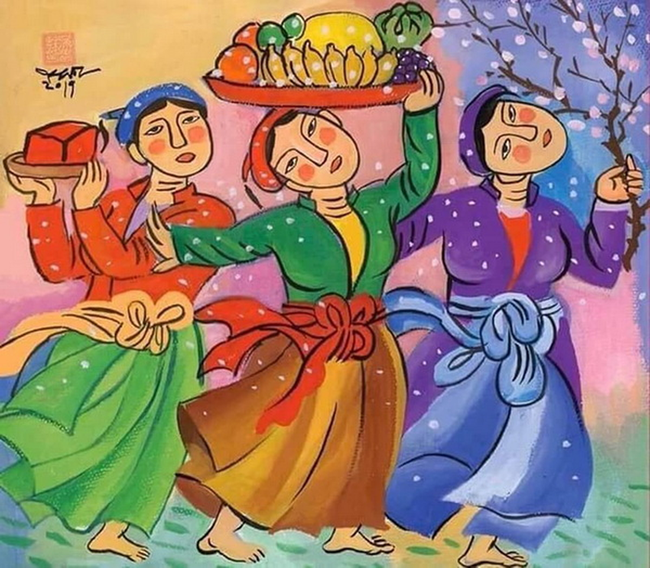 1. Những dấu hiệu nào giúp em nhận biết Thị Mầu lên chùa là một văn bản chèo?
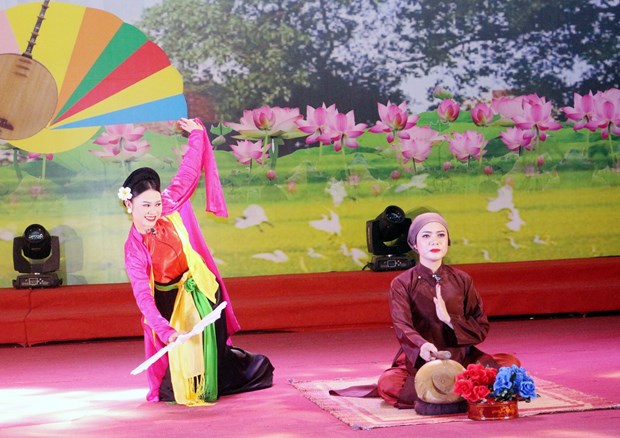 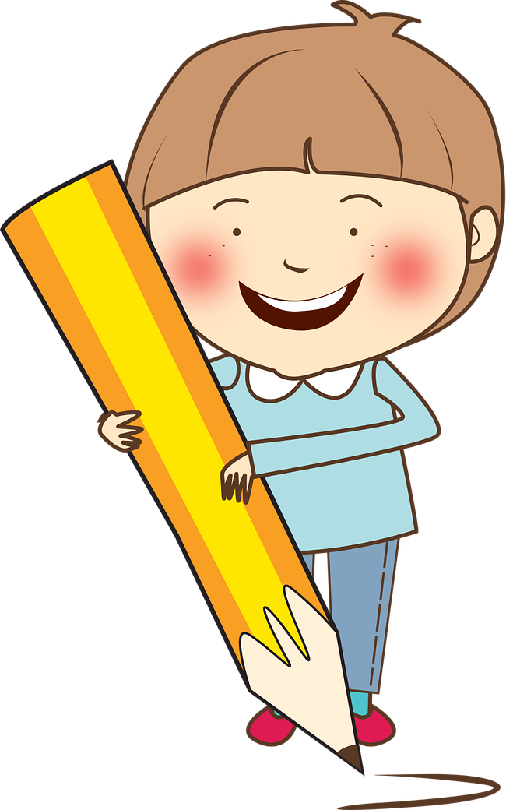 2. Kỹ thuật “Viết tích cực”: 
Viết đoạn văn (khoảng 6 - 8 dòng) nêu lên nhận xét của em về nhân vật Thị Mầu qua đoạn trích Thị Mầu lên chùa.
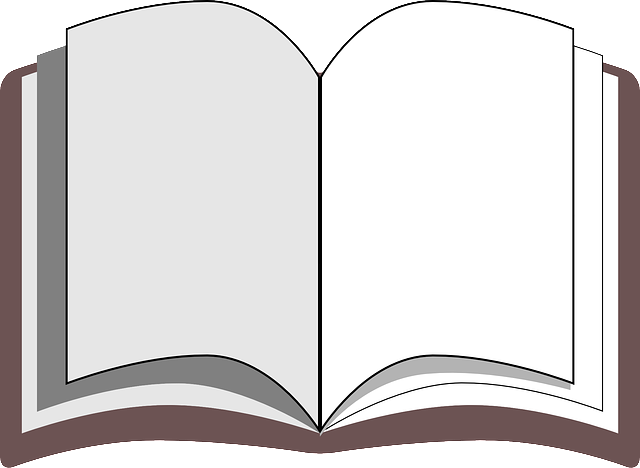 HOẠT ĐỘNG 4:
VẬN   DỤNG
Em ấn tượng nhất với lời bày tỏ tình cảm nào của Thị Mầu trong đoạn trích? Vì sao?/ Trong hai nhân vật Thị Mầu và Kính Tâm, nhân vật nào để lại ấn tượng sâu sắc hơn đối với em? Vì sao?
NHIỆM VỤ VỀ NHÀ
- Vẽ sơ đồ tư duy về các đơn vị kiến thức của bài học hoặc vẽ tranh hình ảnh ấn tượng về bài học.
- Tìm đọc thêm hoặc tìm xem các trích đoạn chèo khác của vở chèo “Quan Âm Thị Kính”.
- Chuẩn bị soạn bài: Huyện Trìa xử án (Trích Nghêu, Sò, Ốc, Hến – Khuyết danh)
BÀI HỌC KẾT THÚC, CẢM ƠN CÁC EM 
ĐÃ LẮNG NGHE!
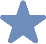 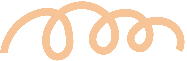 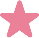 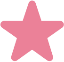 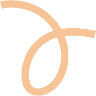 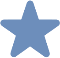 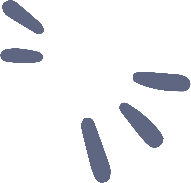 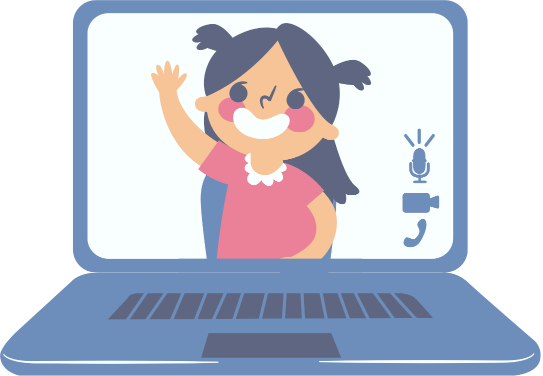 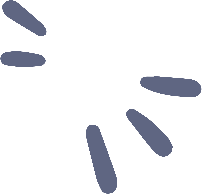 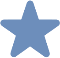 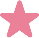